BAB 5
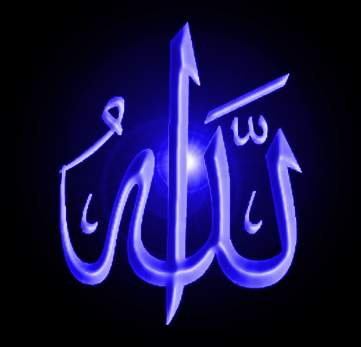 Semangat menuntut ilmu, menerapakan, dan menyampaikan kepada sesama
Latar Belakang
Setiap umat manusia, baik laki-laki maupun perempuan, wajib untuk menuntut ilmu, menuntut ilmu harus dilakukan dengan penuh semangat dan tidak boleh dengan bermalas-malasan.
	sebagaimana sabda Nabi saw.
	عَنْ اَنَسِ بْنِ مَالِكٍ قَالَ قَالَ رَسُوْلُ اللهِ ﷺ طَلَبُ الْعِلْمِ فَرِيْضَةٌ عَلَى كُلِّ مُسْلِمٍ (رواه ابن ماجه)
   Artinya: dari Anas bin Malik, ia berkata: Rasulullah saw. Bersabda.: Menuntut ilmu adalah kewajiban bagi setiap muslim. (HR. Ibnu Majah)
Membaca  QS. At-Taubah/9: 122
وَمَاكَانَ الْمُؤْمِنُوْنَ لِيَنْفِرُوْا كَآفَّةًۗ فَلَوْلاَ نَفَرَ مِنْ كُلِّ فِرْقَةٍ مِّنْهُمْ طَآىِٕفَةٌ لِّيَتَفَقَّهُوْا فِى الدِّيْنِ وَلِيُنْذِرُوْا قَوْمَهُمْ اِذَا رَجَعُوْآ اِلَيْهِمْ لَعَلَّهُمْ يَحْذَرُوْنَ ﴿التّوبة: ١٢٢﴾ 
    Artinya: dan tidak sepatutnya orang-orang mukmin itu semuanya pergi (ke dalam perang). Mengapa sebagian dari setiap golongan di antara mereka tidak pergi untuk memperdalam pengalaman agama mereka dan untuk memberi peringatan kepada kaumnya apabila mereka telah kembali, agar mereka dapat menjaga diri. (QS. At-Taubah/9: 122)
	Berdasaarkan ayat diatas, umat islam diperintahkan oleh Allah agar memiliki semangat untuk menuntut ilmu.
Kedudukan Orang Yang Menuntut Ilmu
1.	Diberikan kemudahan masuk surga
2.	Terbebas dari kebinasaan
3.	Dijauhkan dari pemimpin yang bodoh
4.	Diangkat derajatnya dari Allah.
5.	Memperoleh kebahagiaan dunia akhirat.
Mengamalkan ilmu
Ilmu tidak hanya untuk dicari, tetapi juga harus diamalkan. Islam mewajibkan kita untuk mengamalkan ilmu yang kita miliki.
Seorang pencari ilmu yang pandai, akan dianggap sebagai orang yang bodoh, apabila ilmunya belum diamalkan kepada orang lain.
Dalam hadis sahih diriwayatkan Dari Usamah bin Zaid, dia berkata, “aku pernah mendengar Rasulullah saw. bersabda., “ pada hari kiamat nanti akan ada seseorang yang didatangkan, kemudian dilemparkan ke dalam api neraka. Isi perutnya terbuai, sehingga dia berputar-putar sebagaimana berputarnya keledai yang menggerakkan penggilingan. Penduduk neraka mengerumuninya, mereka bertanya, “wahai fulan, apakah yang terjadi pada dirimu? Bukankah dahulu engkau memerintahkan kami berbuat kebaikan dan melarang kami berbuat kemungkaran? Dia menjawab, “ dahulu aku memerintahkan kalian berbuat baik, akan tetapi aku tidak mengerjakannya. Dan aku melarang kemungkaran aku sendiri melakukan kemungkaran.” (HR. Bukhari-Muslim)
Menyampaikan Ilmu Kepada Sesama
Orang yang memiliki ilmu wajib menyampaikan kepada orang lain. Tidak ada ketentuan yang mengatur seberapa banyak ilmu mulai disampaikan kepada orang lain. Sebagaiman sabda Nabi saw.
بَلِّغُوْا عَنِّيْ وَلَوْ آيَةً (رواه البخاري)
   Artinya: sampaikanlah dariku (ilmu), walaupun hanya satu ayat. (HR. Bukhari).
Impelemtasi pemahaman QS. At-Taubah/9: 122 dan hadis yang relevan
Impelemtasi pemahan QS. At-Taubah/9: 122 dan hadis yang relevan
Kunci kesuksesan menuntut ilmu
Salah satu kunci sukses dalam menuntut ilmu itu adalah perilaku hormat dan patuh kepada orang tua dan guru
Orang tua telah merawat, membesarkan, memberikan didikan dari buaian sampai besar, dan membiayai pendidikan kita
Guru adalah orang tua kita di sekolah/majelis ilmu, guru telah memberikan banyak pengajaran ilmu kepada kita
Perilaku hormat dan patuh kepada orang tua
Menjawab dan mendatangi ketika dipanggil
Berbicara dengan lemah lembut dan bahasa yang santun
Ikut membantu orang tua
Tidak memotong pembicaraan orang tua 
Mendengarkan, menghayati, dan melaksanakan nasihat orang tua
Mohon ridhanya
Merawat orang tua yang sedang sakit
selalu mendoakan  orang tua
Perilaku hormat dan patuh kepada guru
Menegur dan menguucapkan salam
Berbicara dengan bahasa yang santun
Taat dan patuh
Mendengarkan penjelasan mereka
Bersilaturrahim
Mendoakan guru